ULTRA VIOLET RAYS
PRODUCTION OF ULTRE VIOLET RAYS
TRANSMISSION OF CURRENTS THROUGH GASES
A gas at atmospheric pressure is poor conductor of electricity
As pressure reduced conductivity increases
Ionization of gases
Gas must be ionized, in order to conduct electricity
So, some electrons must be displaced from their atoms, which become + ions
Free electron _ ions
Gas then contain +, _ , ions and neutral molecules
Ionisation is brought about by cosmic and other radiations, radioactivity, electric field set up by high voltage charge
Passage of current
When potential difference is applied across the ionised gas.
Free electrons _____ + ve electrode
+ve ions ________  _ve electrodes
Moving particals collide each other displacing more electrons and making more gas ionosed
Some +ve ions receive electrons and become neutral atoms
Thus the current continuous to flow
If gas is at atm pressure several thousands volts are required to pass current
Thus pressure of gases is reduced
Visible effects
When charged particles are recombine to form neutral molecules, energy is released in the form of heat and light
Passage of current causes a spark
Continuous passage of current set a luminous glow discharge
The color of which is the characteristic of specific gas like red for neon
If the gas through which the current is passes is the vapour of some metal or carbon, a flam is formed which is termed an electric arc.
The electric arc
An electric arc is the flam produced by the passage of current through the vapour of some metal or carbon
It is so called because, if the electrodes between current  passes is placed horizontally, the flam curves upward in the shape of an arc of a circle.
Production of an electric arc
The carbon arc is the simple example of the way in which electric arc is produced
Used in variety of purposes, in the past was extensively emplyed for the production of UV rays in PT department 
Now a days in some home sunlight lamps
production
Two carbon rods are brought in contact with each other and a current is passed through them
The point of contact of rods is of small cross sectional area, so offers a high resistance and intense heat is generated which vapourises the carbon
 the rods are then separated, the vapour fills the gap and is ionised by the p.d. between the electrodes and by the emission of electrons from the hot negative carbon( thermionic emission)
Current passes through the vapour, electric arec is formed, the process being known as “striking the arc” 
The carbon of electrodes become vapourises so the rod become shorter as the arc burn.
Current can passes through the gap 5 to 8 cm wide on the application of a p.d. of 80 to 100 volts
Emission of rays
When electric arc is formed intense heat and illumination results, IR, visible and UV rays being emitted.
When a metal is heated to incandescence, the spectrum of rays produced is continuous and is same for all metals.
When metal is heated until vapour is formed it yield a spectrum which is specific to that metal and is in the form of lines and bands
Ultra violet lamps
MURCURY VAPOUR LAMPS


THE KROMAYER LAMPS


FLUORESCENT TUBES
The air cooled electronic discharge mercury vapour lamp
Consist of an arc tube of quartz, as quartz transmits ultra violet and have high melting point
The arc is formed within a tube of fused quartz.
Tube is exhausted of air and contain a little argon and few drops of mercury
Tube must be fully evacuated of air, otherwise O2 will produce oxides of mercury that will deposit on quartz and interfere with the transmission of rays
An inert gas like ARGON will assist in striking the arc
An electrode is introduce into each end of the arc tube
Low pressure burner has straight arc tube 12cm while that of high pressure burner is shorter and U-shaped
Working
When switch is turned on a pd is set up between the electrodes
But current can not pass across the burner until the argon is sufficiently ionised.
When the current is passing the ionisation is maintain by the collision between the particles.
The passage of the current through the argon produces heat that vapourises the mercury
Vapours of mercury collide with argon and become charged
The passage of current through the mercury vapours produces the arc, and when this form intense illumination results
3 to 4 min are required for the arc to be establlished and out put of rays to reach max intensity
So the lamp turned on 5 min before
The quantity of mercury is such that it is all vapourised when the burner is fully operating 
And as the arc is formed within a closed tube none of the vapour is lost
Consequently the amount of mercury vapour, and so the production of rays is constant
The variable resistance
Quartz ____ transmit ultra violet
But heat causes the quartz gradually to change into tridymite, another form of silica
Tridymite is opaque to ultra violet rays and out put tend to fall
To counteract this, variable resistance is included
As the quartz change to tridymite the resistance reduce, intensity increase and more production of rays
Construction of lamps
Treatment of individual:
High or low pressure burner mounted on focal point of parabolic reflector
Reflector is supported on stand
Centrosol lamps
Group therapy
2 low pressure burner on a stand without reflector
Pt sit around the lamp
Current consumption
2- 4 amperes
Lamp must be connected to power circuits
spectrum
Lamp provide 
Infra red; 20000 – 7700A (52% of total out put)

Visible rays;6000-3900A(20%)

Uv; 3900 _ 1890A  (28%)
Dose
Varies with different lamps
2 min at 1 meter of first degree arythema
The kromayer lamp(water cooled mercury vapour lamp)
Suitable for local irradiation
Can be used in contact with tissue or with a suitable applicator
site : interior of nose, mouth, throat or other cavity
construction
Burner is U shaped high-pressure electronic discharge tube, placed with the convexity forward, within a metal jacket which has a quartz window, surrounds the inner one
The outer can be unscrewed for cleaning or the whole front of the lamp can be detached for freer access
The inner window can be removed if the burner requires attention or replacement
Water supply
Supply of cold water may come from a tap, or more commonly distilled water may be used
The later is stored in a tank and the water is pumped through the lamp by an electric motor
Water enters the lamp below and leaves at the top
Thus keeping the space in front of the arc tube full of water
Disadvantages of tape water: contain salts and impurities, deposit on quartz windows, interfere with transmission of rays
So it is better to use distilled water
Water tend to become warm with prolonged use, as the tank contains rather less than 1 liter
working
Similar to air cooled lamp.
Water must circulate freely
Air bubble must be eliminated,( light tilting)
5 min are required for the output ray to reach max. intensity
Water should allow to circulate 5 min after the burner has been turned off, to ensure thorough cooling
Variable resistance are also available
specturm
Infra red rays____ absorbed by water
Visible rays______ 6000_3900 A(40%)
Ultra violet______ 3900_ 1849 A(60%)
dose
1st degree erythema 
2 sec in contact
10 sec at 10cm (from the window)
accessories
A mica cap
A convex quartz applicator: compressing the tissues during treatment. 
Quartz rods:     irradiation of cavities, rays are emitted only from the ends, total internal reflection or a metal sheet, ray are absorbed in rod so  longer exposure is needed,                                               adding one contact dose for each 2.5cm e,g. a rod 5cm long requirs 3 times the contact dose                                          
A holder for convex applicator and rods
Various filters
Care of mercury vapour lamps
Keep clean, dry and free from dust
Should not turned off and on frequently
Left burning if required to reuse within half an hour
Variable resistance must be carefully adjusted to maintain a constant out put
Record should be carefully kept of the time for which the lamp is in operation
After 1000 hours of use production can no longer compensate for the constant production of rays,,, the arc tube must be replaced
Burner of the air cooled lamp should cleaned regularly with absolute alcohol
 burner shouldn’t be touch with fingers, grease act like impurities, clean immediately
9. Water supply of the karomayer lamp must      
    be operated carefully, as overheating can    
    cause damage
10. At regular intervals, after 8 hours of use, 
      distilled water should be renewed
11. Surfaces of quartz window which are used 
      in contact must be cleaned
Fluorescent tube for Ultra violet radiation
Similar to the tube used for lighting
Each tube is 4 feet in length
It is made up of special type of glass which transmit  more ultra violet rays than ordinary glass tube
The inner surface of tube is coated with a special phosphorus 
A low pressure mercury arc is set up within the tube
The rays produced by the arc are absorbed by the phosphorus, from which rays of longer wave lengths are emitted.
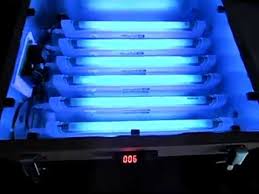 Specturm
Few infra red rays
Shorter visible rays
Large proportion of long ultra violet rays
Rays of < 2800 A is absorbed by the glass
Rays of > 2800 A is available for treatment
ADVANTAGE
Rays of longer wave length are required for general treatment
While mercury vapour lamps produce shorter rays so not suitable for general and group therapy but the fluorescent tube!
The lamp: arrangement of tubes
Treatment of individual patient 
Group therapy
Group therapy
6 tubes are vertically placed on a circular base
No reflector
Patients are arranged around them
Lamp for individual treatment
It has 4 tubes, each with a parabolic reflector, arranged in a semicircular metal frame
2 infra red element are included to keep the patient warm
The tubes are arranged so that when the lamp is at suitable distance above the patient, half the body surface is irradiated
When the lamp is in correct position all the tubes should be at 8 inches(45cm)from the patient
irradition
The area of skin immediately opposite to each tube is irradiated by rays from this tube striking the skin at right angles
And by the adjacent rays obliquely
Intermediate areas receive rays from two tube obliquely
The final reaction is relatively more even
Patient can treated in both prone and supine position to irradiate whole body surface area
dose
Lamp for treatment of individual patients:
3 min for 1st degree erythema
Full out put is obtained as soon as the lamp is turned on
Out put falls only slowly as the tubes become older
filters
“a light filter is a substance which absorbs some rays and allow others to pass through”
Window glass; absorbs ultra violet rays below 3300A
Vita glass; absorbs below 2750 A
Water; absorbs infra red rays
Chance’s crookes; a glass absorbs ultra violet rays and is used for goggles
Blue uvoil glass; absorbs the abiotic rays below 2900 A
Oxides of nickel glass, wood’s filter, and chances ultra violet glass; transmit UV only
Mica is used for protective cover, it absorbs all the UV and some VR
Cellophane, liquid paraffin or code liver oil; are sometimes used instead of blue uvoil filter, absorbs short UV
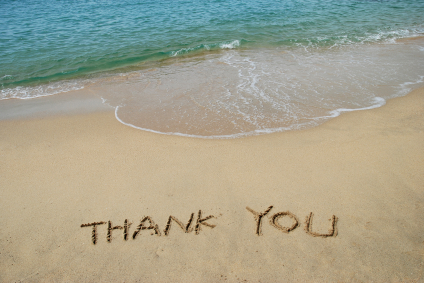